Efficiency of Albemarle County EMS Response Times
Response Time Rings
All Responses 2015
Greater than “5 Minutes”
All Responses Within 5 Minute Ring
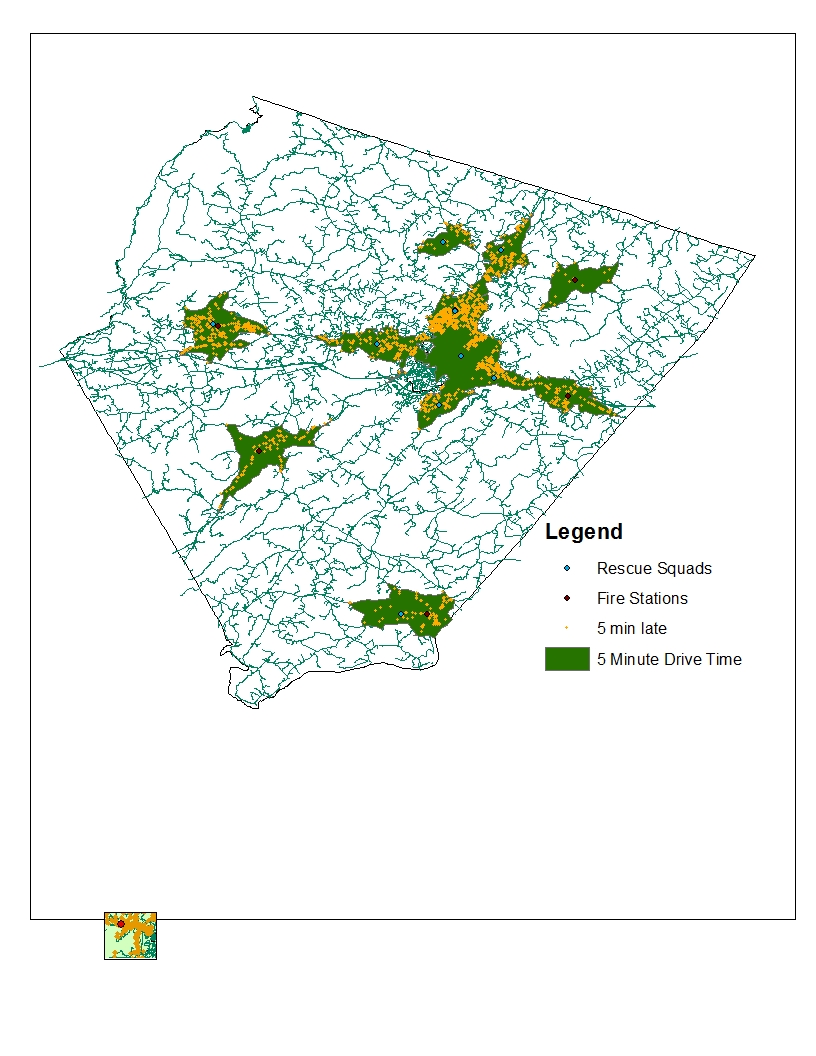 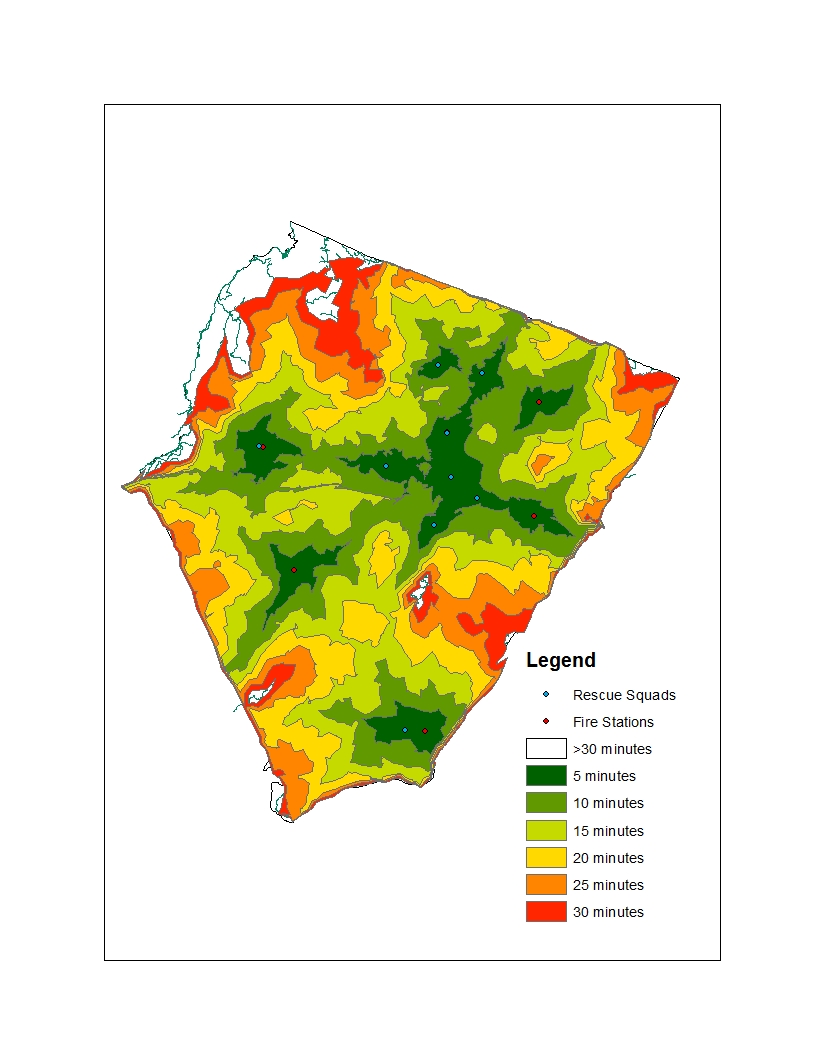 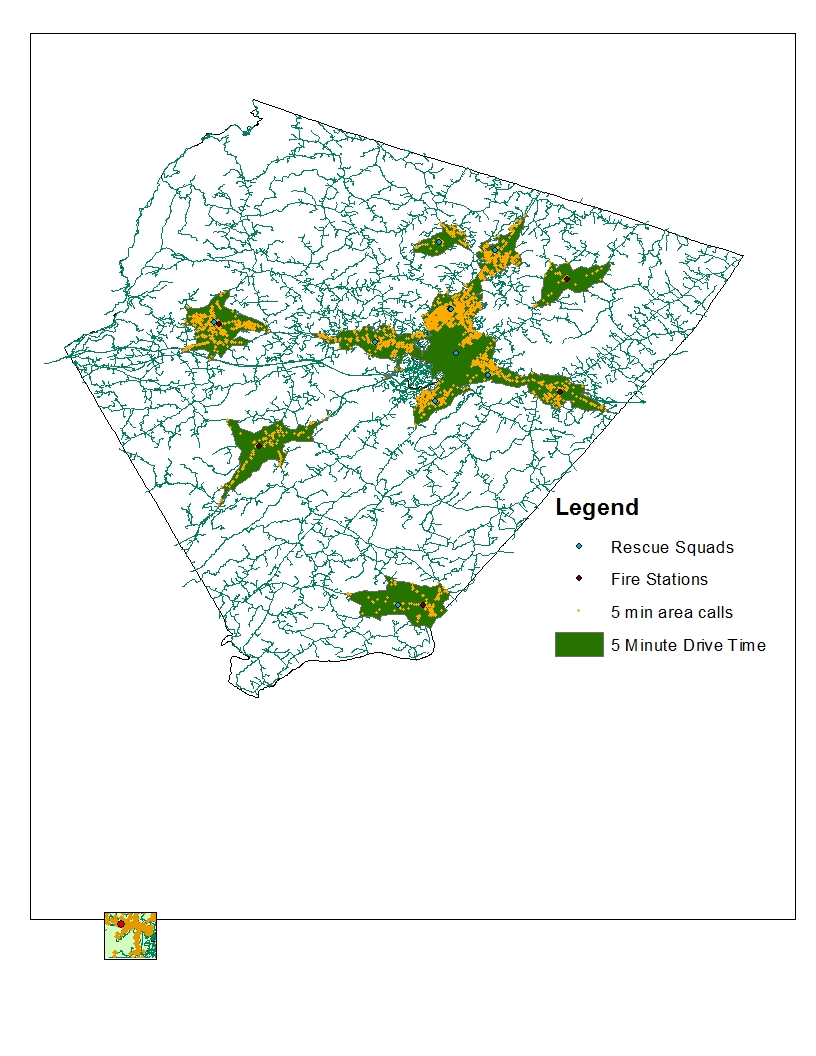 Responses within the 5 minute drive time that took longer than 5 minutes (anywhere from 6 minutes to 25+ minutes). 9,630 out of 18,523 responses were reached in more than 5 minutes, an efficiency rate of about 48% of calls being reached on time.
Every response that should’ve taken 5 
minutes or less to respond to in raw drive time.
Raw expected drive times for Albemarle County.
Every Fire/Rescue response for 
the 2015 calendar year.
Essential Questions1. How efficient are Albemarle EMS/Fire Responses based on drive time vs. response time?2. Which areas experience the most efficient responses?3. Which areas experience the worst response times?Possible reasons for both?
>20 Minute Response Time
Worst Response Times
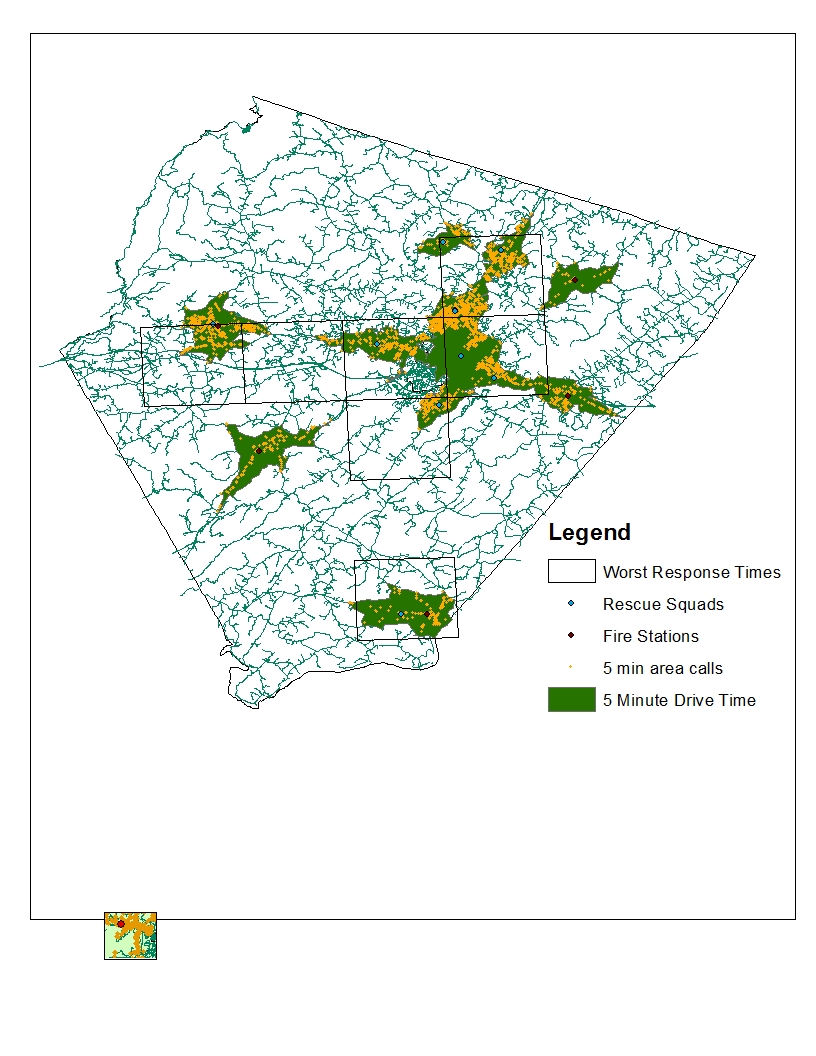 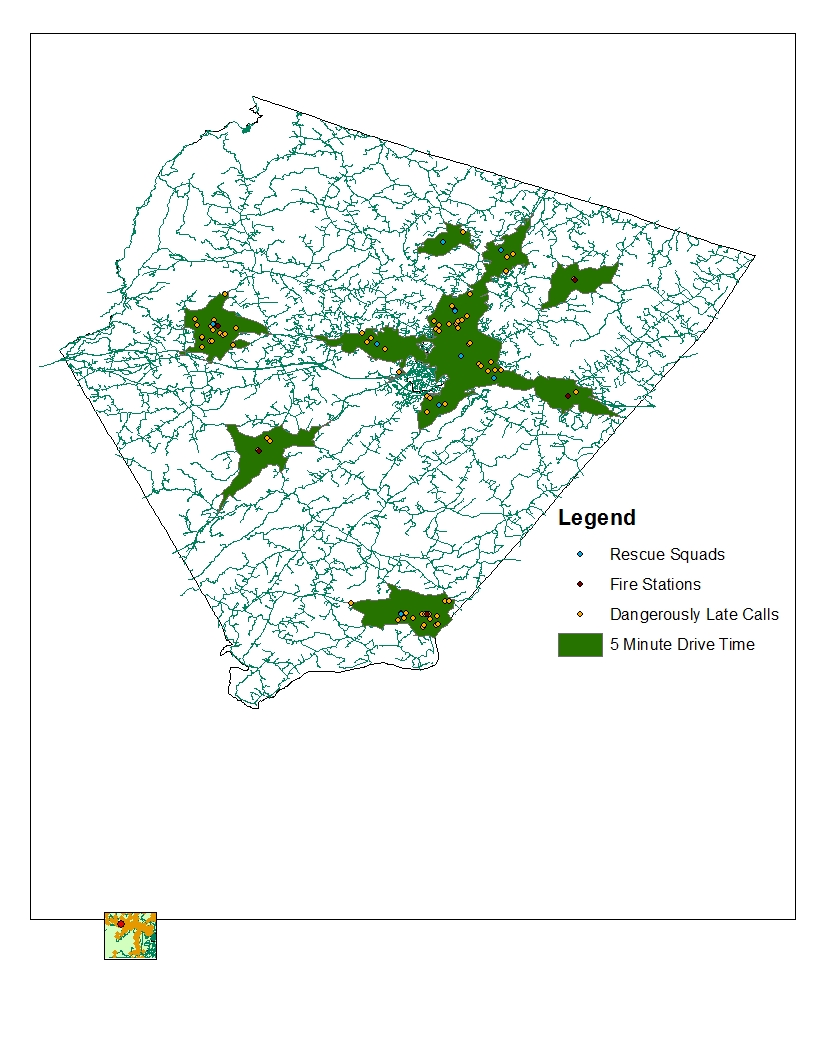 Analysis Steps
* Obtained raw data from the county GIS with latitude/longitude.
* Plotted points using the Nad_27 projected coordinate system.
* Ran a drive time analysis using network analyst.
* Isolated the points within the 5 minute drive time in order to run further analysis.
* Used a fishnet layer, we created a spatial join to identify areas 
     where the majority of late responses were taking place.
These are the areas that experience the worst response times within the 5 minute drive time. These areas are heavily populated and the longer response times are due to increased traffic and construction.
116 responses out of 18,523 responses within the 5 minute drive time were classified as “dangerously late.” This is 0.01% of responses.
Chris & Matt - AHS